R6-04
【令和6年10月9日時点】
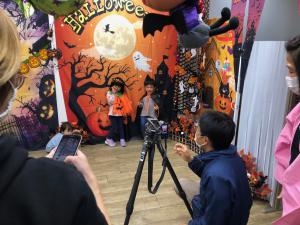 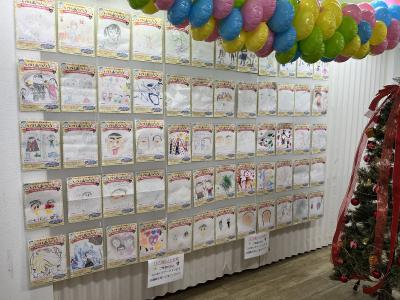 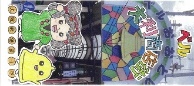 令和3年度 学生取材による
「商店街マップ」
令和3年度ハロウィンイベントの様子
令和5年度 掲示された「にがお絵」